Figure 6. Darkfield images of autoradiographic label in 2 cases (ACy21L and ACy6), both with injections in the ...
Cereb Cortex, Volume 25, Issue 11, November 2015, Pages 4351–4373, https://doi.org/10.1093/cercor/bhv019
The content of this slide may be subject to copyright: please see the slide notes for details.
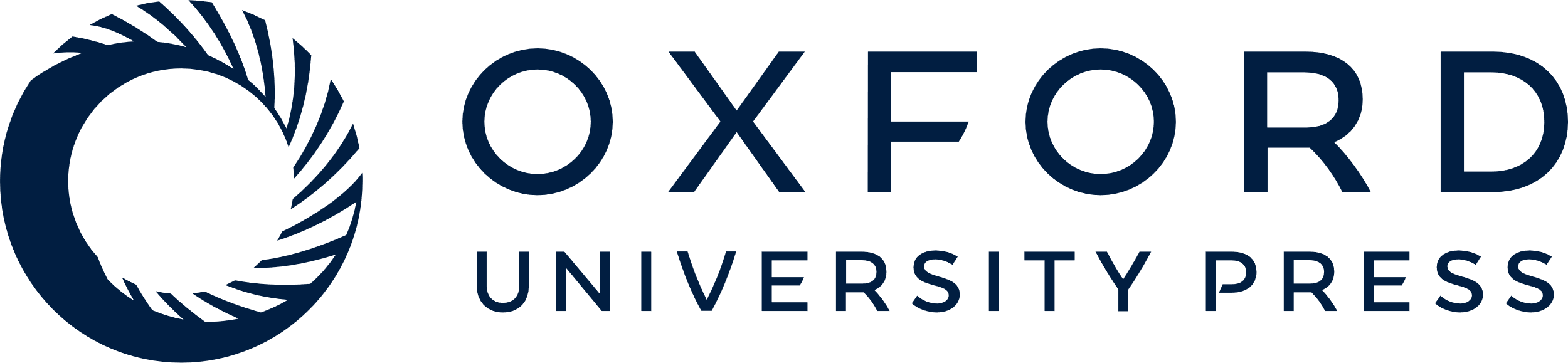 [Speaker Notes: Figure 6. Darkfield images of autoradiographic label in 2 cases (ACy21L and ACy6), both with injections in the intermediate and magnocellular parts of the basal amygdala nucleus. The images are of the anterior cingulate cortex (A,B) and the inferior arcuate sulcus (C). The brightfield images correspond to the subregions marked by boxes with dashed lines. The entire area of each darkfield image is indicated in Figures 3 and 7. cc, corpus callosum.


Unless provided in the caption above, the following copyright applies to the content of this slide: © The Author 2015. Published by Oxford University PressThis is an Open Access article distributed under the terms of the Creative Commons Attribution License (http://creativecommons.org/licenses/by/4.0/), which permits unrestricted reuse, distribution, and reproduction in any medium, provided the original work is properly cited.]